Spanish phonics collection
Penultimate syllable stress
Author names: Victoria Hobson / Nick Avery / Rachel Hawkes / Amanda Izquierdo

Date updated: 23/08/22
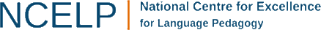 Penultimate syllable stress
fonética
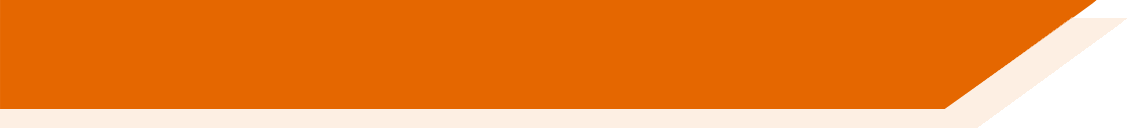 Introduction
Fonética
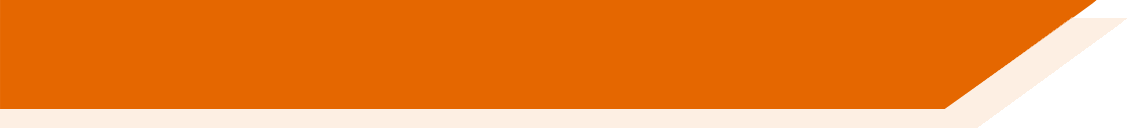 Some words in Spanish have the stress on the last syllable.
This means that the last syllable is pronounced with more emphasis.
autor
caminé
quizás
igual
1
Many other words have stress on the penultimate (second-last) syllable.
barrio
2
amigo
playa
problema
[Speaker Notes: Timing: 2 min.

Aim: To consolidate understanding of final-syllable stress and to introduce penultimate syllable stress.

Procedure:
Reveal each sentence to recap final-syllable stress. 
Listen to the examples and say the words.
Bring up the example words with further clicks.
Learn about penultimate syllable stress.
Listen to the second set of examples and bring up the written words.

Transcript:
caminé, quizás, igual, autor.
amigo, playa, problema, barrio

Note: In lesson 2, we will introduce and practise the spelling rule for words with penultimate syllable stress. In lesson 1, the aim is solely to raise awareness of the two stress patterns.

Word frequency (1 is the most frequent word in Spanish): 
8.1.1.3 (revisited) : igual [263]; quizás [346]
7.3.2.4 (revisited): barrio [940]; problema [145]; playa [1475]
Source: Davies, M. & Davies, K. (2018). A frequency dictionary of Spanish: Core vocabulary for learners (2nd ed.). Routledge: London]
Escucha y decide. Is the stress on the final syllable or on the penultimate syllable?
escuchar
1
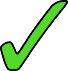 2
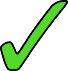 3
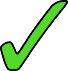 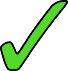 4
5
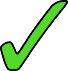 6
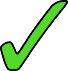 7
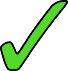 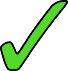 8
[Speaker Notes: Timing: 5 min.

Aim: To practise identification of final-syllable stress and penultimate syllable stress.

Procedure:
Listen to each word. Is the stress in the penultimate syllable or in the last syllable?

Transcript:
balcón
gente
según
después
triste
seguro
actividad
contento

Word frequency (1 is the most frequent word in Spanish): 
8.1.1.3 (revisited): gente [137]; contento [1949]; triste [1371]; seguro² [407]; según [237]; 

Source: Davies, M. & Davies, K. (2018). A frequency dictionary of Spanish: Core vocabulary for learners (2nd ed.). Routledge: London]
Fonética
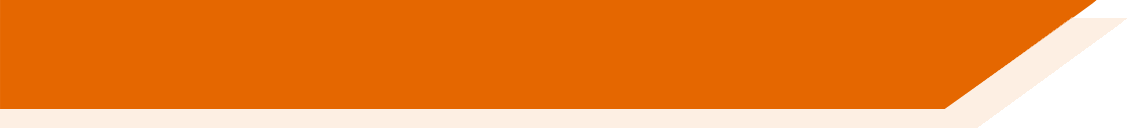 As you know, some words in Spanish have a written accent.
The written accent depends on which syllable is stressed and on what the last letter of the word is.
Rule: if the penultimate syllable is stressed and the word ends in any vowel or ‘n’ or ‘s’, then there is no accent on the stressed vowel.
martes
triste
lápiz
Compare:
móvil
These words end in consonants other than ‘n’ and ‘s’, so they need an accent.
[Speaker Notes: Timing: 2 min.

Aim: To introduce the first rule of accentuation in Spanish.

Procedure:
Reveal each sentence to introduce the first rule of accentuation.
Observe, listen and compare the examples.

Transcript:
martes, móvil, triste, lápiz

Vocabulary revisited:
8.1.1.3: triste [1371]]
Rule: If the penultimate syllable is stressed and the word ends in any vowel OR ‘n’ or ‘s’ then there is no accent.
escuchar
Escucha las palabras y escribe. ¿Necesitan un acento o no?
ejemplo
1
fútbol
2
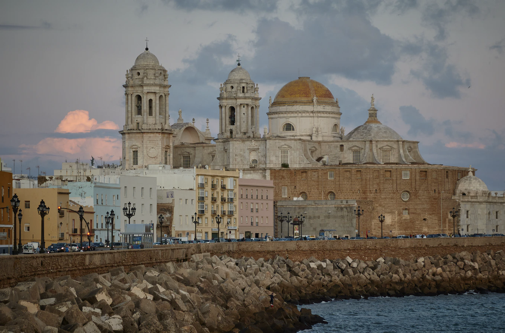 minuto
3
árbol
4
difícil
5
Cádiz
barrio
6
7
Cádiz
camisa
8
[Speaker Notes: Timing: 3 min.

Aim: To practise with the first rule regarding accentuation in Spanish. Do these words need written accents according to the rule?

Procedure:
Listen to each word and write them down. Do these words need a written accent?

Transcript:
ejemplo
fútbol
minuto
árbol
difícil
barrio
Cádiz
camisa

Revisited vocabulary:
7.3.2.4: barrio [940]]
Penultimate syllable stress
fonética
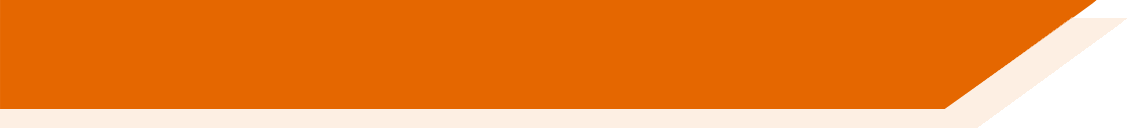 Consolidation [1]
Fonética
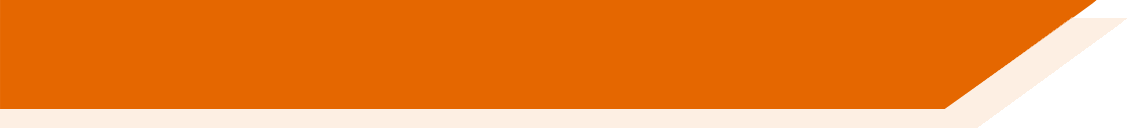 Many words in Spanish have stress on the penultimate (second-last) syllable. If the word ends in a vowel or ‘____’ or ‘___’, no accent is needed on the stressed vowel.
n
s
examen
abren
joven
jueves
lunes
abren
lunes
jueves
joven
examen
If a word with penultimate syllable stress ends in any other consonant, there is an accent on the stressed vowel:
fútbol
difícil
fácil
útil
árbol
[football]
[difficult]
[useful]
[easy]
[Speaker Notes: Timing: 2 min.

Aim: to recap spelling rules relating to penultimate syllable stress

Procedure:
Teachers go through the explanation, asking students to listen and repeat the items to practise putting the stress on the penultimate syllable.
Students are given 30 seconds in pairs to think about the meanings of the previously taught words in English. 
Elicit the meanings in English before moving on.

Notes: 
Several words are not yet known (fútbol [1471]; difícil [374]; fácil [584]; útil [3951]), but will be taught in Year 8. Their meanings are given here.
The first rule can be can be elicited from students because it was introduced in 8.1.1.6.]
Fonética
escuchar / escribir
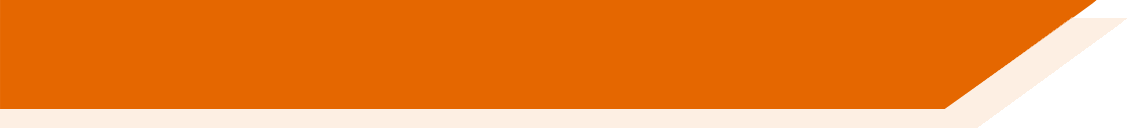 Escucha cada palabra y escribe la/s letra/s que no está/n. ¿Tienen acento o no?
Ahora pronuncia las palabras con un compañero.
ú
1
5
9
f__tbol
ej__mplo
e
f__cil
á
6
2
10
á
__ngel
u
m__ndo
v__nden
e
3
7
ó
d__bil*
m__vil
é
8
4
i
beb__da
s__bre
o
* débil = weak
[Speaker Notes: Timing: 6 min.

Aim: To successfully write the missing letters with correct accents when needed.

Procedure:
1. Play the audio for each word and write the missing letters. Do the letters have an accent?
2. Teacher shows the answers for each word, one by one.
3. Students practise pronunciation: read each word out loud. Try to mimic/emphasise the penultimate syllable stress in the recording.

Transcript:
fácil
venden
débil
bebida
ejemplo
mundo
móvil
sobre
fútbol
 ángel

Revisited words: 
8.1.1.4: vender [528]; sobre¹ [62]
7.3.2.5: mundo [123]

Notes: 
Ángel [1300] is a cognate.
Débil [1946] will be taught later in Year 8. Its meaning is given as a gloss here.]
Fonética
hablar / escuchar
hablar / escuchar
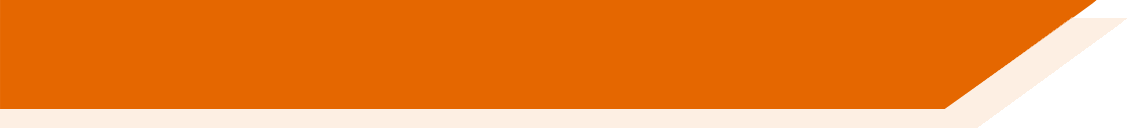 Practicamos el acento de las palabras.
Persona A: Read the sentence aloud, focusing on pronouncing the words with the stress in the right place.
Persona B: Listen and keep a tally of how many words you hear with penultimate syllable stress.
Persona B (escucha y escribe):
Persona A (habla):
Decidimos quién va a la entrevista mañana.
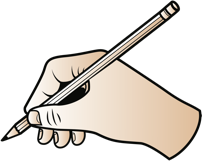 [Speaker Notes: Timing: 5 min.

Aim: To strengthen awareness of penultimate syllable stress.

Procedure:
Read the sentence aloud, focusing on pronouncing the words with the stress in the right place. 
Listen and keep a tally of how many words you hear with penultimate syllable stress.

Note: it may be useful to elicit the translation of the example sentence. It is an example of how the present simple can be used with ongoing/unfinished meaning (‘We are deciding who is going to the interview tomorrow). This feature was recently introduced in 8.1.1.4.]
hablar / escuchar
hablar / escuchar
Persona A
Persona B
hablar / escuchar
¿Por qué vivimos en Italia? Porque es bonito.
Escriben noticias sobre la sociedad.
Reparten bebidas por la tarde.
Venden una entrevista en marzo.
Los periodistas esconden la realidad de las cosas.
Descubrimos partes diferentes del mundo.
Dormimos por la mañana.
Leen páginas en el periódico.
Venden juegos divertidos.
Pedimos una canción en la fiesta.
Entendemos que la música está bastante fuerte.
[Speaker Notes: SPEAKING CARDS - DO NOT DISPLAY DURING ACTIVITY

Persona A
Vamos al extranjero en abril.
Escriben noticias sobre la sociedad.
Venden una entrevista en marzo.
Descubrimos partes diferentes del mundo.
Leen páginas en el periódico.
Pedimos una canción en la fiesta.

Persona B
¿Por qué vivimos en Italia? Porque es bonito.
Reparten bebidas por la tarde.
Los periodistas esconden la realidad de las cosas.
Dormimos por la mañana.
Venden juegos divertidos.
Entendemos que la música está bastante fuerte.

Vocabulary from revisited sets
8.1.1.4 (revisit): vender [528]; entender [229]; esconder [1130]; noticia [859]; periodista [1235]; entrevista [1653]; página [598]; sobre¹ [62]; que [3]; realidad [260]; sociedad [353] 
7.3.2.5 (revisit): vamos [ir-33]; marzo [1231]; abril [1064]; porque [40];  por qué [qué-50]; mañana² [215]; descubrir [414]; divertido [2446]; parte¹ [92]; extranjero¹ [765]; mundo [123]]
hablar / escuchar
Respuestas
hablar / escuchar
hablar / escuchar
Persona A
Persona B
¿Por qué vivimos en Italia? Porque es bonito.
II
IIII
Escriben noticias sobre la sociedad.
Reparten bebidas por la tarde.
III
III
Venden una entrevista en marzo.
Los periodistas esconden la realidad de las cosas.
III
III
Descubrimos partes diferentes del mundo.
IIII
II
Dormimos por la mañana.
Leen páginas en el periódico.
III
I
Venden juegos divertidos.
Pedimos una canción en la fiesta.
Entendemos que la música está bastante fuerte.
III
II
[Speaker Notes: ANSWERS – DISPLAY DURING FEEDBACK   

Grids are coloured to highlight the fact that the sentences do not correspond the tally right next to them. The tally corresponds to the sentences on the partner’s grid.]
Penultimate syllable stress
fonética
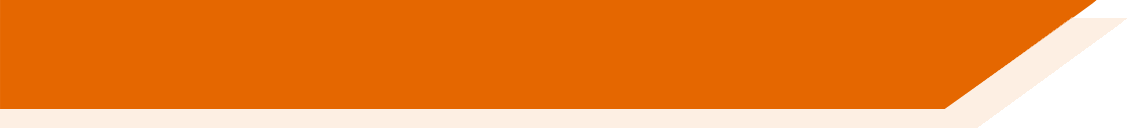 Consolidation [2]
Vocabulario
hablar
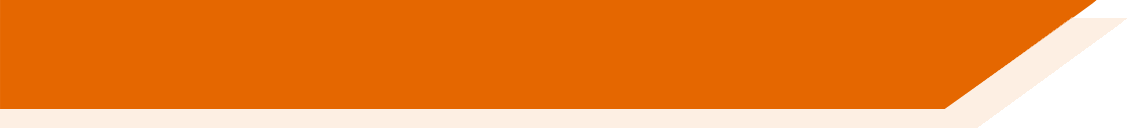 ¿Cómo se dice en español?
NB: All –ción words in Spanish are feminine, so use ‘la’ for ‘the’ and ‘una’ for ‘a, an’.
option
opción.
All –ción words have final syllable stress!
station
estación.
-tion at the end of an English word often changes to –ción in Spanish.
[Speaker Notes: Timing: 1 min.

Aim: to explain the ‘–ción’ suffix in Spanish and its correspondence to ‘–tion’ in English. 
 
Procedure:
The teacher elicits the Spanish for ‘option’ and ‘station’ (both words were learnt in Y7).
The teacher reads through the follow-up explanations.]
Fonética
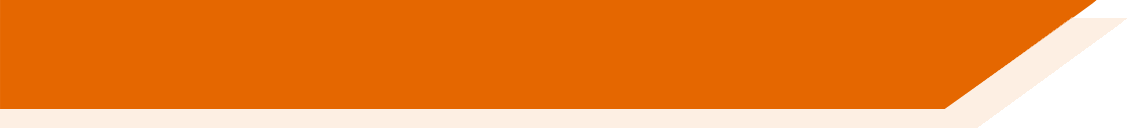 Remember, if a word with final syllable stress ends in ‘n’ or ‘s’, use an accent.
If a word with penultimate syllable stress ends in ‘n’ or ‘s’, don’t use an accent.
When words with –ción become plural, the extra ‘-es’ means that the stress is now on the penultimate syllable. So, no accent is needed.
Escucha y lee unos ejemplos:
1
es
opción
opcion
Listen carefully. The stressed syllable doesn’t change – only the spelling does!
2
situación
situacion
es
3
tradición
tradicion
es
[Speaker Notes: Timing: 2 mins

Aim: to introduce ‘-ción’ words in plural form, highlighting the presence vs absence of accent in the singular vs plural form of these words.

Procedure:
The teacher gives explanation, drawing attention to change in spelling.
The teacher models pronunciation and/or plays audio. It can be pointed out that the location of stress doesn’t change; the addition of an extra syllable only has implications for spelling.
Students repeat the words back, putting stress on the correct syllable, as modelled.]
Fonética
escuchar / escribir
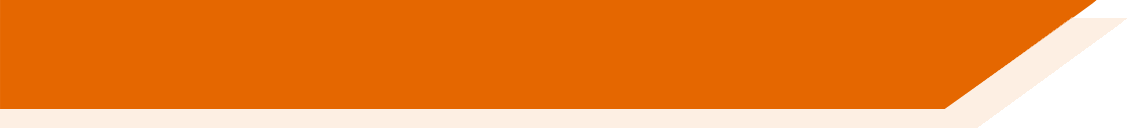 Escucha cada palabra y escribe las letras que no están.
Ahora pronuncia las palabras con un compañero.
5
tradi_______
ciones
1
ción
emo_______
6
2
ción
informa_______
situa_______
ciones
7
3
ción
traduc_______
inten_______
ciones
8
4
educa_______
ción
conversa_______
ciones
[Speaker Notes: Timing: 6 min.

Aim: To practise listening out for words with the ‘-ción’ suffix in plural form. The endings of all the words, singular and plural, are to be completed by students. This will also focus their attention on pluralisation using -es.

Procedure:
1. The teacher plays the audio for each word and students write the missing ends to the words. Is it ‘ción’ or ‘ciones’?
2. The teacher shows the answers for each word, one by one.
3. If helpful, students can practise their pronunciation further, reading each word aloud and mimicking the stress from the recordings.

Transcript:
emoción
situaciones
intenciones
educación
tradiciones
información
traducción
conversaciones]
Fonética
hablar / escuchar
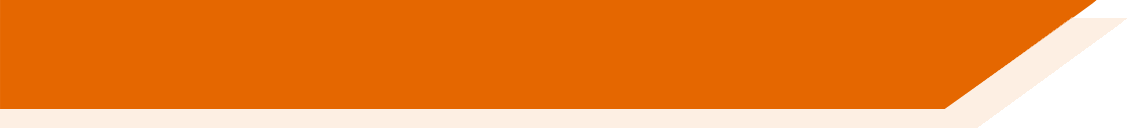 Remember: words with final syllable stress that end in ‘n’ or ‘s’ have an accent on the stressed vowel (e.g. opción). If the stress is on the penultimate syllable (e.g. opciones), there is no accent.
Persona A: Read the sentence aloud.
Persona B: Listen and write down each sentence, including the words ending in -ción, focusing on whether they have an accent or not.
Persona B:
Persona A:
Quiero una traducción del libro sobre tradiciones.
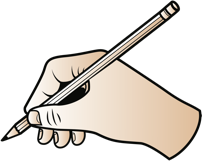 [Speaker Notes: Timing: 5 min.

Aim: To consolidate understanding final syllable and penultimate syllable stress, using words with the suffix –ción singular and plural form to practise this.

Procedure:
Student A reads the sentence aloud.
Student B listens and write the full sentence, paying particular attention to the word(s) with the suffix –ción. Is the stress on the final syllable (i.e. so has an accent on the stressed vowel) or is it on the penultimate syllable (i.e. has no accent on the stressed vowel).

Note: it is important that the use of the accent here is understood in relation to the general rule outlined at the top of the slide. Although we only practise here with words ending in –ción, there are plenty of other words that follow the pattern (e.g. montón vs montones, jabón vs jabones).]
Persona B
Persona A
Quiero imprimir los billetes en la estación.
Tenemos la intención de elegir una bicicleta según la información de la revista.
Cuando estoy contento siempre quiero empezar una conversación.
No puedo describir la sensación de ganar un premio importante.
Generalmente, en una situación así damos muchas opciones.
El apoyo del profesor es una parte de la educación.
Queremos una traducción del diálogo corto en la película de acción.
El fútbol es un deporte con emociones muy fuertes.
Finalmente, elijo hacer una presentación sobre las revoluciones en el mundo.
Los dos países comparten las mismas tradiciones.
[Speaker Notes: SPEAKING CARDS - DO NOT DISPLAY DURING ACTIVITY. ONLY DISPLAY DURING FEEDBACK.

Persona A
Quiero imprimir los billetes en la estación.
Cuando estoy contento siempre quiero empezar una conversación.
Generalmente, en una situación así damos muchas opciones.
Queremos una traducción del diálogo corto en la película de acción.
Los dos países comparten las mismas tradiciones.

Persona B
Tenemos la intención de elegir una bicicleta según la información de la revista.
No puedo describir la sensación de ganar un premio importante.
El apoyo del profesor es una parte de la educación.
El fútbol es un deporte con emociones muy fuertes.
Finalmente, elijo hacer una presentación sobre las revoluciones en el mundo.

Vocabulary from revisited sets:
8.1.2.1: elegir [561]; elijo [561]; describrir [1272]; imprimir [2736]; diálogo [1466]; corto [1055]; finalmente [948]; mismo [55]; último [188]; 
8.1.1.3: según [237]; así [67]; generalmente [1387]]
Penultimate syllable stress
fonética
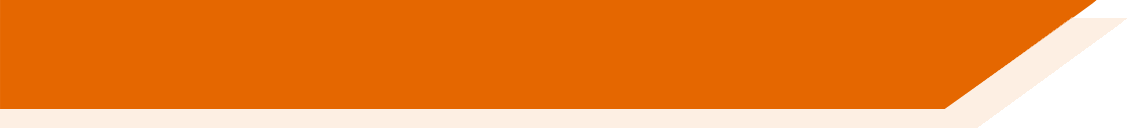 Consolidation [3]
Fonética
hablar / escuchar / escribir
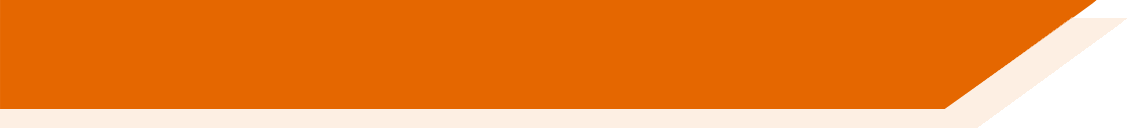 Remember, if the stress is on the second-last syllable and the word ends in a _______ or the consonants ___ or ___, then there will be no accent on the stressed vowel. For any other consonants, an accent is needed.
vowel
‘n’
‘s’
Estudiante A lee cada frase en español.
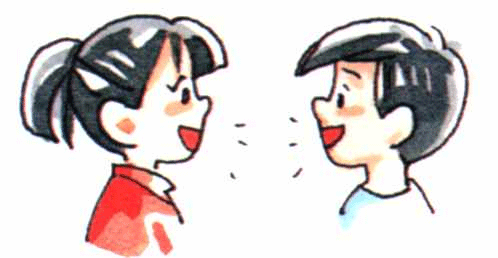 Estudiante B completa la tabla.
Ejemplo:
Estudiante A habla.
Estudiante B escucha y completa la tabla.
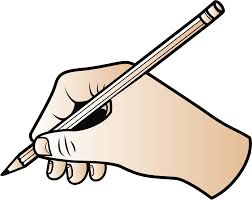 hablo
I speak
[Speaker Notes: Timing:  6 minutes

Aim: speaking, listening and writing exercise focusing on spelling and the penultimate syllable stress in Spanish.

Procedure:
1. Students A reads out each sentence in Spanish.
2. Student B listens and completes the grid. They must fill in the missing words in Spanish, all of which are stressed on the penultimate syllable, and decide whether they need to add an accent. They should also write the English for known missing words. English translations for unknown words are given.
3. Students swap roles.
4. Teachers can offer feedback using the answer slides.

Note: Half of the missing words are known and half are unknown. Frequency rankings for unknown words are below.

Word frequency (1 is the most frequent word in Spanish): 
moderno [861], cáncer [1983], cuidar [751], enfermo [1092], carácter [813], líder [1155], escritor [864], merecer [1216], enorme [631], ángel [1300], dólar [677], inútil [1753]]
hablar / escuchar / escribir
Estudiante A
modern
cancer
personality
leader
[Speaker Notes: Student A speaking cards and answer grid
DO NOT DISPLAY DURING ACTIVITY]
hablar / escuchar / escribir
Estudiante B
writers
they deserve
loca
Angel
dollar
useless
[Speaker Notes: Student B speaking cards and answer grid
DO NOT DISPLAY DURING ACTIVITY]
hablar / escuchar / escribir
Solución – Estudiante A
mobile (phone)
móvil
difícil
difficult
you spend
pasas
Estados Unidos
United States
they sell
venden
moderna
modern
nunca
árbol
tree
never
cáncer
cancer
takes care of
cuida
enfermo
ill, sick
personality
carácter
líder
seria
leader
serious
[Speaker Notes: ANSWERS

Notes: Words appear one at a time, first missing words and then English translations.]
hablar / escuchar / escribir
Solución – Estudiante B
you go out
sales
noche
marzo
night
March
football
fácil
fútbol
easy
he knows
conoce
escritores
writers
they deserve
merecen
loca
crazy
Ángel
Angel
débil
weak
dollar
dólar
inútil
useless
[Speaker Notes: ANSWERS

Notes: Words appear one at a time, first missing words and then English translations.]
Penultimate syllable stress
fonética
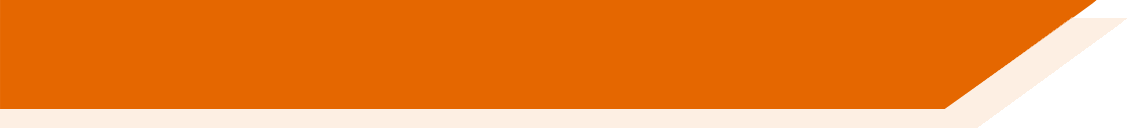 Consolidation [4]
leer / hablar / escuchar
En parejas, lee las frases.
When reading words aloud in Spanish, stress the penultimate syllable for any word ending in a vowel, ‘n’ or ‘s’ (unless there is a written accent).
¿Qué palabras tienen el énfasis en la penúltima sílaba? Escucha y comprueba.
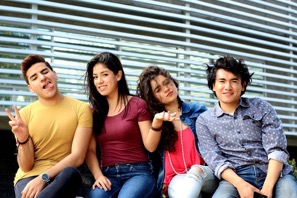 Los mexicanos son muy amables* y reciben a los visitantes con los brazos abiertos.
Los mexicanos son muy amables* y reciben a los visitantes con los brazos abiertos.
1
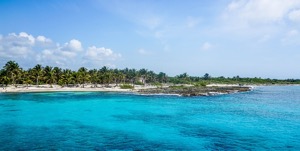 Puedes visitar sus playas hermosas, sus montañas altas, sus lagos impresionantes* y sus bosques llenos de vida.
Puedes visitar sus playas hermosas, sus montañas altas, sus lagos impresionantes* y sus bosques llenos de vida.
2
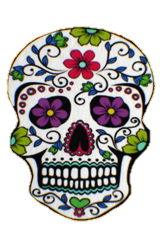 Las tradiciones son muy importantes para los mexicanos y sus celebraciones son muy especiales.
Las tradiciones son muy importantes para los mexicanos y sus celebraciones son muy especiales.
3
*amable - friendly
*impresionante - impressive
[Speaker Notes: Timing: 5 minutes

Aim: to practise stressing the correct syllable (penultimate).

Procedure:1. Students read out each fragment trying to focus on which is the correct syllable to stress.
2. Students listen to the recording to check against their pronunciation.

Note: the sentences have been changed very slightly from slide 15 in order to incorporate more words with penultimate syllable stress (amables, impresionantes).

All photos from Pixabay.com and free to use.

Frequency of unknown words and cognates:
amable [2707]; impresionante [2720]]
leer / hablar / escuchar
En parejas, lee las frases.
When reading words aloud in Spanish, stress the penultimate syllable for any word ending in a vowel, ‘n’ or ‘s’ (unless there is a written accent).
¿Qué palabras tienen el énfasis en la penúltima sílaba? 
Escucha y comprueba.
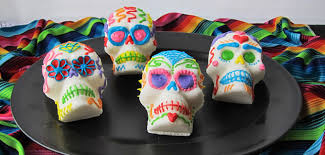 1
México tiene muchas tradiciones, pero su tradición del Día de Muertos es especialmente conocida.
México tiene muchas tradiciones, pero su tradición del Día de Muertos es especialmente conocida.
Por la mañana se levanta temprano para ayudar a su abuela.
Por la mañana se levanta temprano para ayudar a su abuela.
2
Por la tarde se pone ropa divertida, se pinta de blanco y negro y va a la calle con su hermano.
Por la tarde se pone ropa divertida, se pinta de blanco y negro y va a la calle con su hermano.
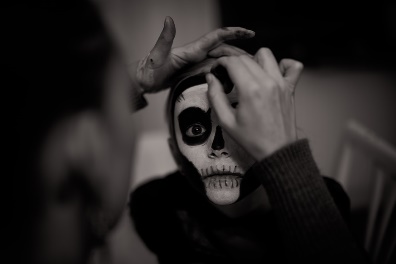 3
[Speaker Notes: Timing: 5 minutes

Aim: to practise stressing the correct syllable (penultimate).

Procedure:1. Students read out each fragment of the text and try to focus stressing the correct syllable.
2. Students listen to the recording to check against their pronunciation.

Photo from Unsplash, by Janko Ferlic. Other images from clip art library]
Penultimate syllable stress
fonética
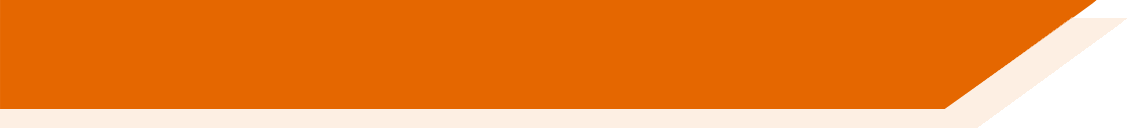 Consolidation [5]
Lucía prepara una comida
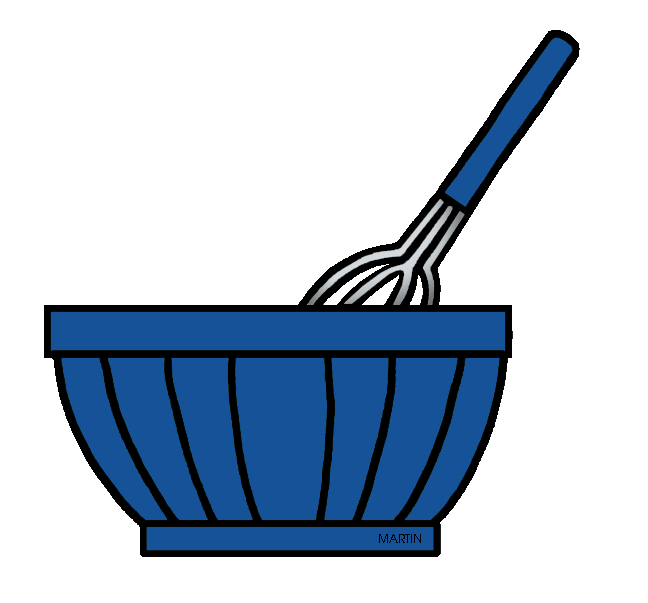 hablar
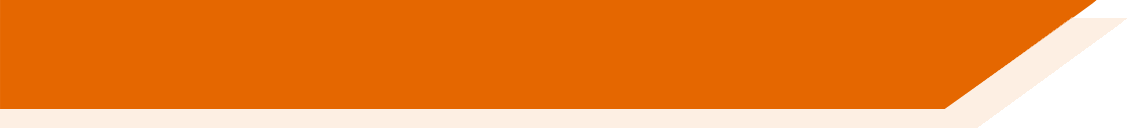 Remember: when reading words aloud in Spanish, stress the penultimate syllable for any word ending in a vowel, ‘n’ or ‘s’ (unless there is a written accent).
¿Qué palabras tienen el énfasis en la penúltima sílaba? Lee las frases en parejas y marca las sílabas con énfasis.
1. Lucía ve al profesor del colegio en el mercado, entonces lo saluda.
1. Lucía ve al profesor del colegio en el mercado, entonces lo saluda.
2. Su tía vive cerca de ella entonces la llama para pedir ingredientes.
2. Su tía vive cerca de ella entonces la llama para pedir ingredientes.
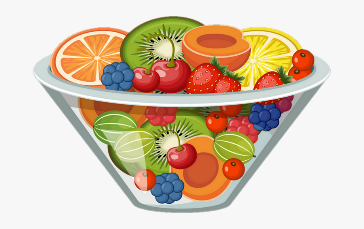 3. Ahora Lucía tiene la fruta y la corta.
3. Ahora Lucía tiene la fruta y la corta.
4. Daniel quiere ayudar a su hermana así que la acompaña a la cocina.
4. Daniel quiere ayudar a su hermana así que la acompaña a la cocina.
5. Cuando el dulce está listo lo coloca encima de la mesa.
5. Cuando el dulce está listo lo coloca encima de la mesa.
[Speaker Notes: Timing: 5 minutes

Aim: to practise pronunciation of words with penultimate syllable stress.

Procedure:
Students read out each sentence in pairs and note down the words with penultimate syllable stress.
Click to show the answers for each sentence. The words with penultimate syllable stress appear in bold.]
Lee unas frases de Lucía y del dependiente.
hablar
Remember: when reading words aloud in Spanish, stress the penultimate syllable for any word ending in a vowel, ‘n’ or ‘s’ (unless there is a written accent).
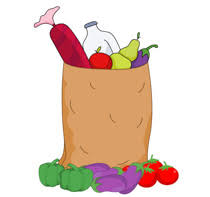 Los tengo grandes y pequeños, ¿cuáles prefieres?
Los tengo grandes y pequeños, ¿cuáles prefieres?
1
Los prefiero calientes, para desayunar. ¿Y cuánto cuestan las botellas de leche?
Los prefiero calientes, para desayunar. ¿Y cuánto cuestan las botellas de leche?
2
Los panes ya están calientes. ¿Los colocas en la bolsa también?
Los panes ya están calientes. ¿Los colocas en la bolsa también?
3
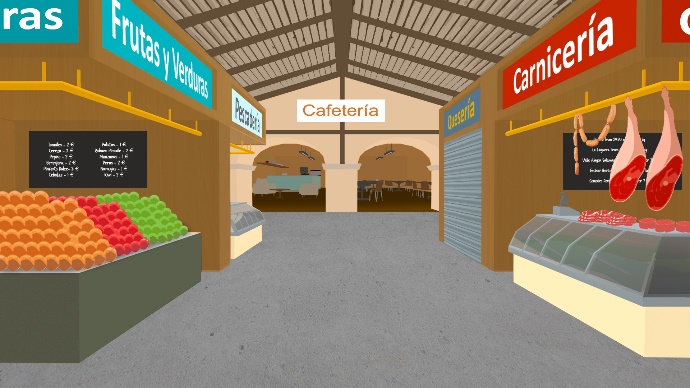 4
Todo cuesta seis euros con cincuenta céntimos.
Todo cuesta seis euros con cincuenta céntimos.
También necesito verduras. ¿las tienes frescas?
También necesito verduras. ¿las tienes frescas?
5
[Speaker Notes: Timing: 5 minutes

Aim: to practise penultimate syllable stress.

Procedure:
Students read each sentence and note down the words with penultimate syllable stress.
Students listen to each sentence.
Teacher shows the answers.

Note: some sentences have been changed slightly to facilitate practice with penultimate syllable stress.]
Penultimate syllable stress
fonética
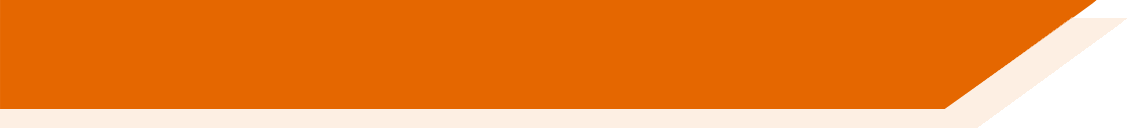 Consolidation [6]
Fonética
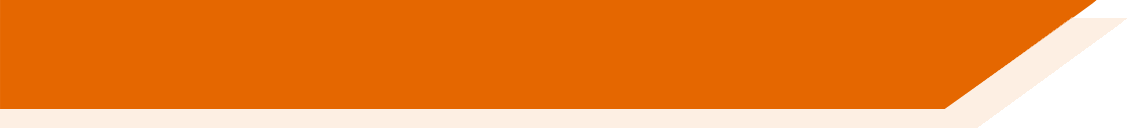 Remember, if a word with final syllable stress ends in ‘n’ or ‘s’, use an accent.
If a word with penultimate syllable stress ends in ‘n’ or ‘s’, don’t use an accent.
When words with –ción become plural, the extra ‘-es’ means that the stress is now on the penultimate syllable. So, no accent is needed.
Listen carefully. The stressed syllable doesn’t change – only the spelling does!
Escucha y lee unos ejemplos:
1
construccion
es
construcción
2
revolución
revolucion
es
acción
3
accion
es
[Speaker Notes: Timing: 2 mins

Aim: to introduce ‘-ción’ words in plural form, highlighting the presence vs absence of accent in the singular vs plural form of these words.

Procedure:
The teacher gives explanation, drawing attention to change in spelling.
The teacher models pronunciation and/or plays audio. It can be pointed out that the location of stress doesn’t change; the addition of an extra syllable only has implications for spelling.
Students repeat the words back, putting stress on the correct syllable, as modelled.

Frequency rankings of unknown words and cognates (1 is the most common word in Spanish)
acción [404]; ]; construcción [793]; revolución [1086]; 
Source: Davies, M. & Davies, K. (2018). A frequency dictionary of Spanish: Core vocabulary for learners (2nd ed.). Routledge: London]
Penultimate syllable stress
fonética
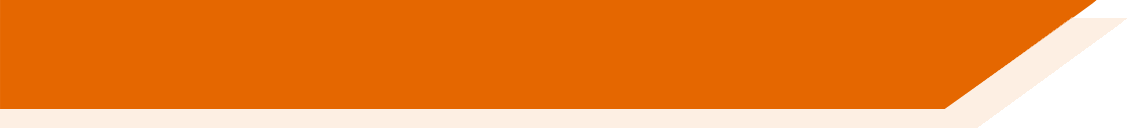 Consolidation [7]
Fonética
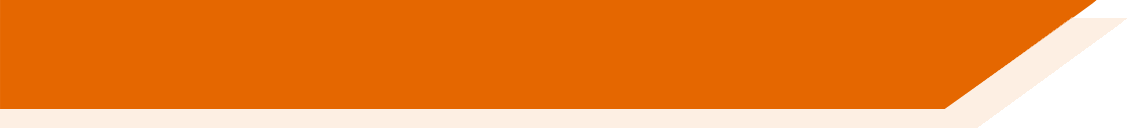 escuchar / escribir
Remember that for words with penultimate syllable stress:
- if the word ends in any vowel or ‘n’ or ‘s’ then there will be no accent.
- if the word ends in any consonant except ‘n’ or ‘s’, then there will be an accent.
Escucha las frases y escribe las palabras que no están. ¿Necesitan una tilde?
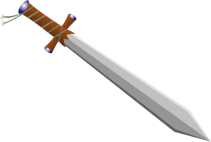 hábil
hidalgo
protagonista
1. El _____________ era un _____________ no muy _____________.
1
*hidalgo= nobleman
*hábil = skillful
rota
espada
combates
útil
2. Su _____________ _____________  no era _____________ para los _____________.
2
*roto/a = broken
*espada = sword
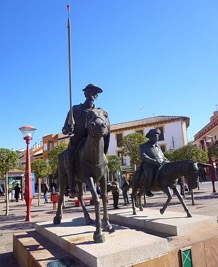 débil
3
3. Tenía un _____________ bastante _____________ pero _____________.
caballo
dócil
*dócil = docile
récord
difícil
4
4. Quería conseguir un _____________ muy _____________ .
figura
Alcázar
escultura
5
5. Hay una ____________ con su ___________ fuera del ____________ de San Juan.
*alcázar= fortress
*escultura= sculpture
[Speaker Notes: Timing: 5 minutes

Aim: to revisit the rules for penultimate syllable stress.

Procedure: 
Students listen to each sentence and transcribe the words that they hear. They have to consider the rules and decide whether each word needs an accent or not.
The teacher shows the answers one by one.

Transcript:
El protagonista era un hidalgo no muy hábil.
Su espada rota no era útil para los combates.
Tenía un caballo bastante débil pero dócil.
Quería conseguir un récord muy difícil.
Hay una escultura con su figura fuera del Alcázar de San Juan.

Frequency of unknown vocabulary:
hidalgo [>5000]; hábil [4389]; espada [3470] ; roto/a [3053]; combate [2504]; dócil [>5000]; récord [4902]; escultura [2502]; figura [632]; Alcázar [>5000]
‘Combate’, ‘figura’ and ‘récord’ are not glossed as the word is the substantial majority of letters are the same in English and Spanish; they have the same meaning in both languages and any difference in spelling does not impede understanding.
Photo of the Alcázar de San Juan - Monumento a Don Quijote y Sancho Panza, available under the Creative Commons CC0 1.0 Universal Public Domain Dedication.]
Fonética
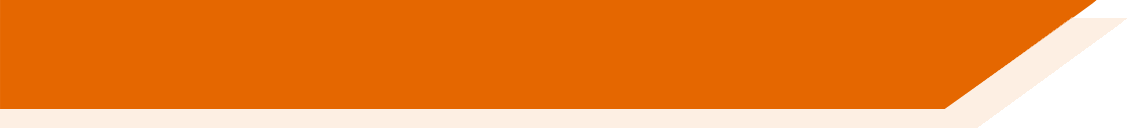 escuchar / escribir
Remember that for words with penultimate syllable stress:
- if the word ends in any vowel or ‘n’ or ‘s’ then there will be no accent.
- if the word ends in any consonant except ‘n’ or ‘s’, then there will be an accent.
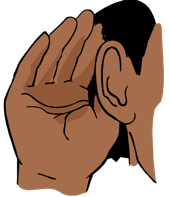 á
¡Ahora tú!
Estudiante A lee sus frases a estudiante B.
Estudiante B escucha y escribe las palabras. ¡Debes pensar en las tildes!
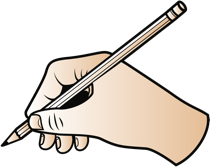 Ejemplo:
El enemigo es bastante débil.
Estudiante B
Estudiante A
enemigo
bastante
débil
1. El enemigo es bastante débil.
1. El _________ es _________ _________.
[Speaker Notes: Timing: 5 minutes

Aim: to practise the rules for penultimate syllable stress.

Procedure:
Students work in pairs: first, student A reads out all their phrases and student B notes down the words with penultimate syllable stress, thinking if the word needs an accent or not according to the rules.
Then, students swap roles.]
Estudiante B
Estudiante A
1. Salió del __________ y __________ encontró un __________.
1. Salió del túnel y entonces encontró un gigante.
2. La pronunciación de su nombre no era fácil.
2. La pronunciación de su __________ no era __________.
3. Tenía un carácter muy fuerte y unos bíceps enormes.
3. Tenía un __________ muy __________ y unos __________ __________.
4. Era el líder del grupo porque era muy ágil.
4. Era el __________ del __________ porque era muy __________.
--------------------------------
--------------------------------
1. Viajaste a Cádiz para visitar a la dama.
1. Viajaste a __________ para visitar a la __________.
2. Alrededor de su vivienda había césped.
2. Alrededor de su __________ había __________.
3. En el jardín había una estatua de un ángel de mármol.
3. En el jardín había una __________ de un __________ de __________.
4. El monumento era maravilloso pero frágil.
4. El _____________ era _____________ pero __________.
[Speaker Notes: DO NOT SHOW DURING ACTIVITY.]
Estudiante B
Estudiante A
túnel
entonces
1. Salió del __________ y __________ encontró un __________.
Cádiz
1. Viajaste a __________ para visitar a la __________.
gigante
dama
*túnel = tunnel
*dama =lady
*gigante = giant
vivienda
nombre
2. La pronunciación de su __________ no era __________.
2. Alrededor de su __________ había __________.
césped
fácil
*vivienda = home, dwelling
*césped = lawn
estatua
3. En el jardín había una __________ de un __________ de __________.
fuerte
carácter
3. Tenía un __________ muy __________ y unos __________ __________.
ángel
mármol
enormes
bíceps
*estatua = statue
*carácter = character, personality
*mármol = marble
*enorme = enormous
maravilloso
monumento
grupo
líder
4. El _____________ era _____________ pero __________.
4. Era el __________ del __________ porque era muy __________.
frágil
ágil
*maravilloso = marvelous
*líder = leader
[Speaker Notes: SHOW DURING FEEDBACK

Frequency of unknown words:
dama [2062]; vivienda [1527]; césped [>5000]; estatua [3016]; ángel [13000]: mármol [3638]; monumento [3149]; maravilloso [1526]; frágil [3922]; túnel [3542]; gigante [2816]; carácter [813]; bícep [>5000]; enorme [631]; líder [1155]; ágil [>5000].

Notes:
1. Note that ‘maravilloso’ will be taught in 9.3.2.3.
2. Some words are not glossed as they are more than six letters long and only differ from the English equivalent by one letter.]